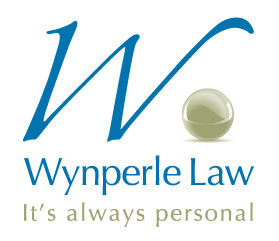 MEDICAL LEGAL REPORTS IN THE CONTEXT OF 
MOTOR VEHICLE ACCIDENT LITIGATION:
 
IMPORTANT LEGISLATIVE PROVISIONS 
AND THE COURT’S INTERPRETATION: 
FACTORS TO CONSIDER WHEN DRAFTING
YOUR REPORT
1
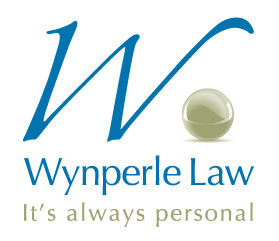 ONTARIO INSURANCE ACT THRESHOLD PROVISIONS:
In Ontario, there is no liability for pain and suffering resulting from a motor vehicle accident unless, as a result of the accident, the injured person has died or has sustained:
Permanent serious disfigurement; or 
A permanent serious impairment of an important physical, mental, or    psychological function. 
This subsection is commonly referred to as the ‘threshold’ provision.
2
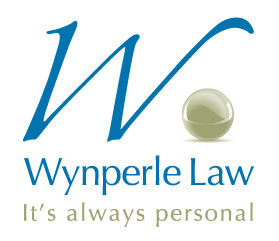 How is the Threshold Provision Defined?
Section 4.2(1) of Ontario Regulation 381/03 of the Insurance Act, R.S.O. 1990, c.I.8 as amended,  defines:

“serious”
“important”; and
“permanent”.
3
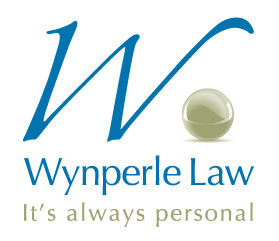 For the impairment to be “serious”:
The impairment must:

Substantially interfere with the person’s ability to continue his or her regular or usual employment, despite reasonable efforts to accommodate the person’s impairment and the person’s reasonable efforts to use the accommodation to allow the person to continue employment.
4
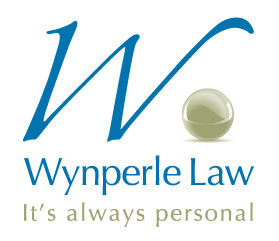 For the impairment to be “serious” (cnt’d)
Substantially interfere with the person’s ability to continue training for a career in a field in which the person was being trained before the incident, despite reasonable efforts to accommodate the person’s impairment and the person’s reasonable efforts to use the accommodation to allow the person to continue his or her career training, or
5
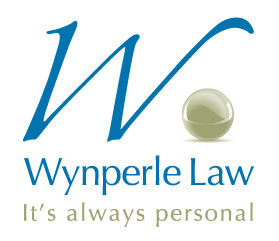 For the impairment to be “serious” (cnt’d)
Substantially interfere with most of the usual activities of daily living, considering the person’s age.
6
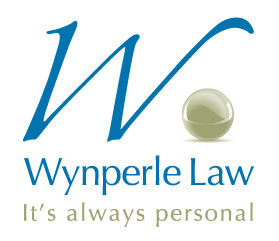 For the function which is impaired to be “important”:
For the function that is impaired to be an important function of the impaired person, the function must:

Be necessary to perform the activities that are essential tasks of the person’s regular or usual employment, taking into account reasonable efforts to accommodate …(cnt’d)
7
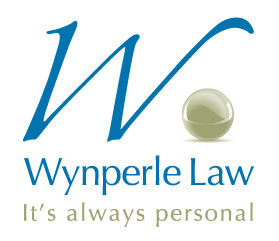 For the function which is impaired to be “important” (Cnt’d)
…the person’s impairment and the person’s reasonable efforts to use the accommodation to allow the person to continue employment.
8
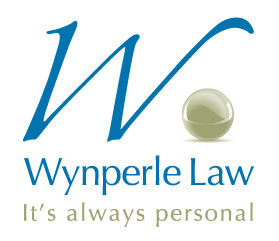 For the function which is impaired to be “important” (Cnt’d)
Be necessary to perform the activities that are essential tasks of the person’s training for a career in a field in which the person was being trained before the incident, taking into account reasonable efforts to accommodate the person’s impairment and the person’s reasonable efforts to use the accommodation to allow the person to continue his or her career training.
9
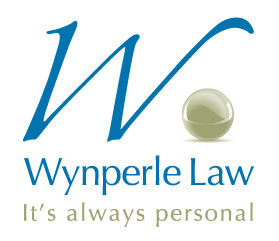 For the function which is impaired to be “important” (Cnt’d)
Be necessary for the person to provide for his or her own care or well-being, or

Be important to the usual activities of daily living, considering the person’s age.
10
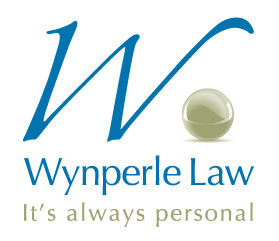 For  the impairment to be “permanent”:
For the impairment to be permanent, the impairment must:

Have been continuous since the incident and must, based on medical evidence and subject to the person reasonably participating in the recommended treatment of the impairment, be expected not to substantially improve.
11
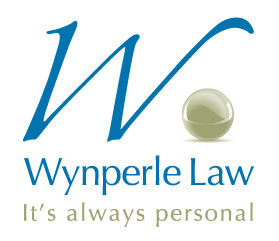 For  the impairment to be “permanent”(cnt’d)
Continue to meet the criteria in paragraph 1, and;

Be of a nature that is expected to continue without substantial improvement when sustained by persons in similar circumstances.
12
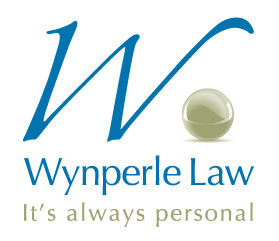 Physician’s Role in Establishing Threshold:
Section 4.3 of Ontario Regulation 381/03 of the Insurance Act, R.S.O. 1990, c.I.8 as amended, requires the plaintiff to provide evidence from  physicians to explain the nature of the impairment, its permanence, the specific function that is impaired and the importance of that function to the person. Specifically, it provides:
13
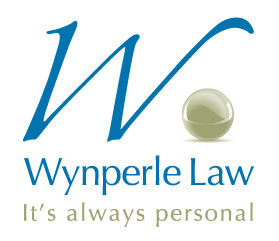 Physician’s Role in Establishing Threshold (Cnt’d)
The person shall adduce evidence of one or more physicians, in accordance with this section, that explains:

The nature of the impairment;
The permanence of the impairment;
The specific function that is impaired; and
The importance of the specific function of the person.
14
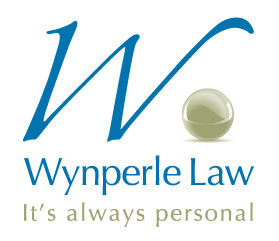 Physician’s Role in Establishing Threshold (Cnt’d)
The evidence of the physician: 

Shall be adduced by a physician who is trained for and experienced in the assessment or treatment of the type of impairment that is alleged; and

Shall be based on medical evidence, in accordance with generally accepted guidelines or standards of the practice of medicine.
15
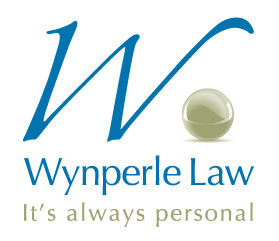 Physician’s Role in Establishing Threshold (Cnt’d)
The evidence of the physician shall include a conclusion that the impairment is directly or indirectly sustained as the result of the use or operation of an automobile.
16
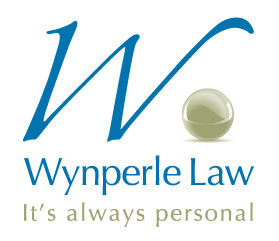 Part 1: Permanent: Has the injured person sustained a permanent impairment of a physical, mental or psychological function?
17
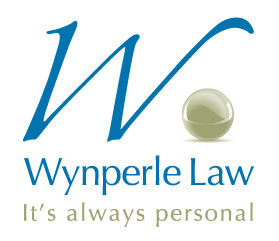 To Be Considered Permanent (Cnt’d)
A permanent injury meets the threshold if the limitation in function is unlikely to improve for the indefinite future.”

Bos v. James, [1995] O.J. No. 598 at para. 9 (Gen. Div.). 
Morrison v. Gravina, [2001] O.J. No. 2060 at para. 10 (S.C.J.).
18
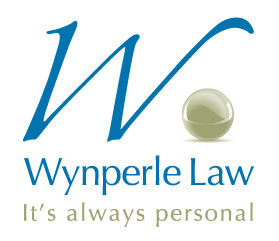 To Be Considered Permanent (Cnt’d)
Coulter v. Liberty Mutual Insurance, [2003] O.J. No. 2088 at para. 22 (S.C.J.). 

Nissan v. McNamee (2008), 62 C.C.L.I. (4th) 135 at paras. 31-33 (Ont. S.C.J.).

Brak v. Walsh, [2008] O.J. No. 1173 at para. 4 (C.A.).
19
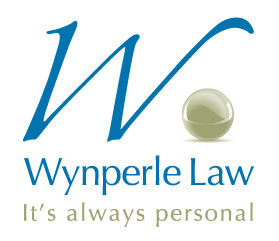 Chronic Pain in the Context of “Permanent”:
Chronic pain meets the requirement of permanence in the context of threshold. 

The absence of objective findings by medical experts is not determinative in deciding whether a plaintiff has satisfied the threshold.
20
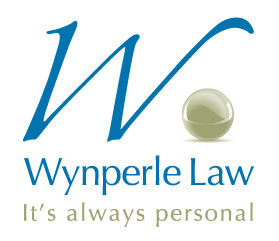 Chronic Pain in the Context of “Permanent” (Cnt’d)
Hartwick v. Simser, [2004] O.J. No. 4315 at para. 87 (S.C.J.). 

Tulloch v. Akogi, [2007] 85 O.R. (3d) 793 at para. 3 (S.C.J.). 

Golab v. Schmidt, [2007] O.J. No. 1412 at para. 10 (S.C.J.).
21
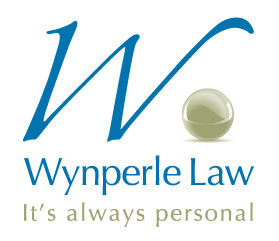 Chronic Pain in the Context of “Permanent” (Cnt’d)
Where there were soft tissue injuries, pre-existing degenerative changes and injuries that were largely unconfirmed by objective findings, permanent injuries were found to exist.
22
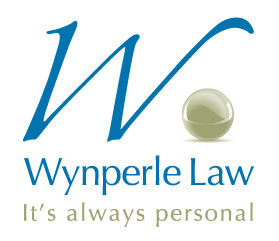 Chronic Pain in the Context of “Permanent” (Cnt’d)
Held: Some injuries can be diagnosed objectively, some can be diagnosed only upon the basis of the patient’s subjective complaints and others are diagnosed on the basis of both objective observations and the patient’s subjective complaints.
23
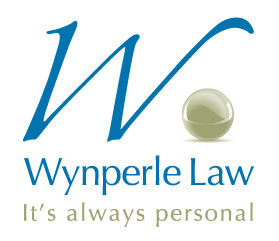 Chronic Pain in the Context of “Permanent” (Cnt’d)
Meyer v. Bright (1993), 15 O.R. (3d) 129; [1993] O.J. No. 2446 at para 17 (C.A.). 

Beader v. Evans, [2012] O.J. No. 5115 at para. 172 (S.C.J.).
24
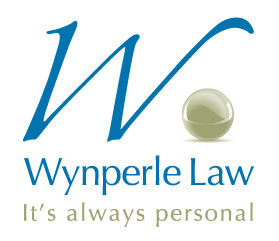 Chronic Pain in the Context of “Permanent” (Cnt’d)
A permanent impairment of a physical function that had commenced with the accident (four years prior to trial) was found to be “permanent”.

No suggestion in the evidence that the restriction to the use of the Plaintiff’s legs to walk, to crouch, to get up and sit down would ever improve.

Knudsen et al. v. Tyckyj (1995), 21 O.R. (3d) 44 (Gen. Div.) at par 8
25
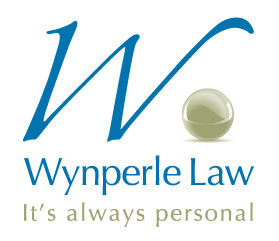 IMPORTANT CONSIDERATION:
Given the court’s focus on the patient’s subjective complaints, in the context of chronic pain cases, your report should contain a detailed history of the subjective complaints noted and the effects of these complaints on the individual’s daily activities.
26
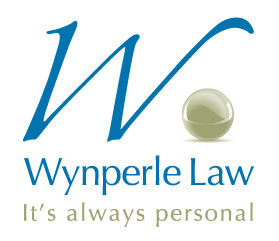 Part 2: Important: Is the function which is permanently impaired an important one?
27
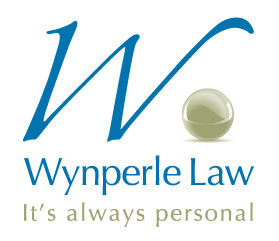 The determination of whether the impairment in issue was “important” is a subjective analysis.  

What does this mean?

Court must consider the importance of the bodily function in issue as it relates to the particular individual who is affected by the impairment.
28
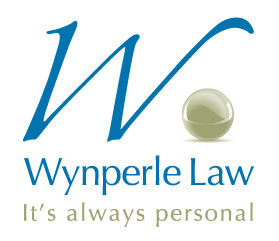 Examples: 

Interference with sitting comfortably for extended periods and sleeping with the resulting interference with home management, family life, and social activities have all been found to be “important”.
29
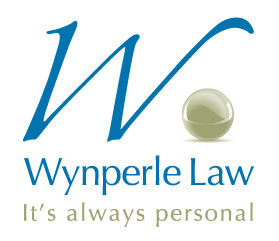 Restriction in involvement in church, family activities and childcare has been taken into consideration in determining that the Plaintiff’s impairment was “important”.
			
Meyer v. Bright, supra, at 139

Vandenberg v. Montgomery, supra, at paras. 38 to 40
30
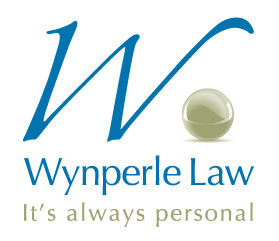 Part 3: Serious: Is the impairment of the important function serious?
31
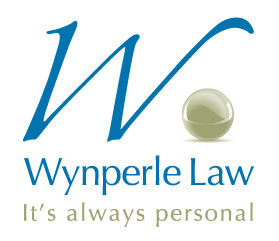 Generally speaking, a serious impairment is one which causes substantial interference with the ability of the injured person to perform his or her usual daily activities or to continue his or her regular employment. 

Meyer v. Bright, supra, at 142.
32
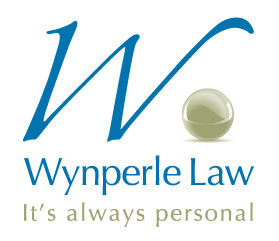 The Court’s Interpretation of “Serious”:
A person who can carry on daily activities, but is subject to permanent symptoms such as sleep disorder, severe neck pain, headaches, dizziness and nausea which have a significant effect on that person’s enjoyment of life still must be considered to be a serious impairment.
33
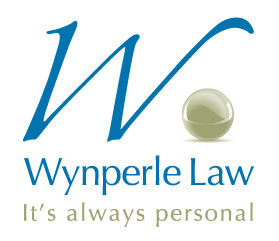 The Court’s Interpretation of “Serious” (Cnt’d)
The requirement that the impairment be ‘serious’ may be satisfied even although plaintiffs, through determination, resume the activities of employment and the responsibilities of household but continue to experience pain.  Perseverance is OK.
34
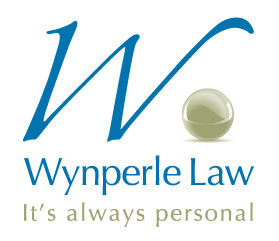 The Court’s Interpretation of “Serious”:
In addition, whether the continuing pain seriously affects their enjoyment of life, their ability to socialize with others, have intimate relations, enjoy their children, and engage in recreational pursuits, must also be considered .
35
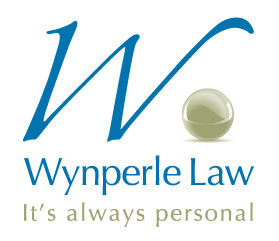 The Court’s Interpretation of “Serious”:
If the injuries have further marginalized the plaintiff’s existence and have had a serious physical and psychological impact on the future enjoyment of his or her life, then the impairment is serious.
36
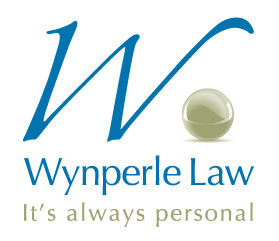 The Court’s Interpretation of “Serious”:
For some plaintiffs, it may be possible for them to do all of the things that they did before the injury on an occasional basis.  However, if the activity cannot be done constantly and consistently and there is substantial interference with work and leisure functions, the impairment may be considered “serious”.
37
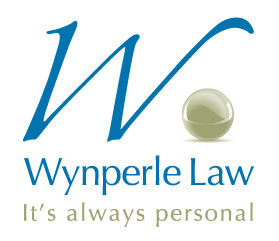 The Court’s Interpretation of “Serious”:
A person who is able to undertake many activities, but cannot enjoy consistent completion and enjoyment of normal activities of daily living has been found to suffer serious impairment.  

May v. Casola, 1998 CarswellOnt 2420 (ON C.A.) at para. 1.
38
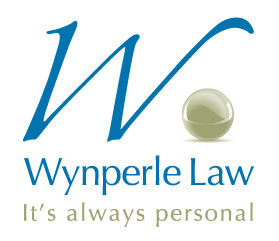 The Court’s Interpretation of “Serious”:
Knudsen v. Tyckyj, supra, at 58.
	
Brak v. Walsh [2008] O.J. No. 1173, at para 7

Sasso v. Copeland, [2005] O.J. No. 5226 at para. 19 (S.C.J.). 

Rizzo v. Johnson (2006), 82 O.R. (3d) 633 at para. 28 (S.C.J.). 	
	
Briggs v. Maybee, [2001] O.J. No. 941 (Gen. Div.) (QL).

Delange v. Parkinson Estate, [1997] O.J. No. 3365 (Ont. Gen. Div.) at 8.;  Mader v. Hunter, [2012] O.J. No. 1169 at para. 46
39
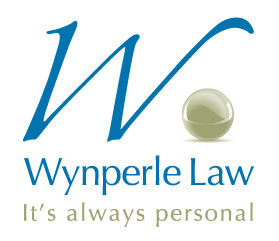 IMPORTANT CONSIDERATIONS:
Given the courts focus on a review of the activities of the Plaintiff’s daily living prior to the motor vehicle incident, and a determination of which of those activities are impaired and to what extent since the motor vehicle incident, it is important that your report contain a review of the pre v. post accident activities in the context of substantial interference
40
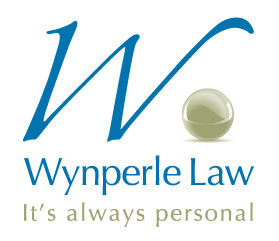 Examples of Serious Injury in the Context of Non-Employment Activities:
The Courts have found that an injury which interferes with or restricts some of the following activities, or prevents the injured person from performing some of the following activities (besides employment), constitutes a “serious injury”:
41
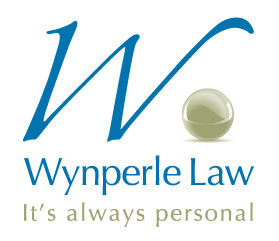 Examples (cnt’d)
Weight training, snowmobiling, bicycling and other outdoor activities;
Ivens v. Lesperance, [2012] O.J. No. 3363 at paras. 45-46 (S.C.J.). 

Baby-sitting, playing bridge, and gardening; 
Snider v. Salerno, [2001] O.J. No. 5752 (S.C.J.).
42
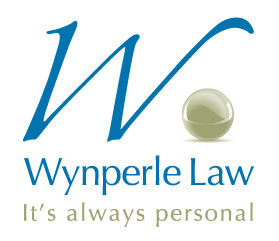 Examples (cnt’d)
Gardening, vacuuming, housecleaning and interference with the ability to seek employment;
Morrison v. Gravina, [2001] O.J. No. 2060 at para. 18 (S.C.J.).
43
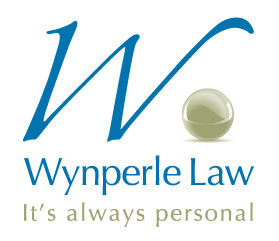 Examples (cnt’d)
Vacuuming, riding a road bike, driving a car, walking up a flight of stairs, planning, organizing, implementing and sustaining activities of employment, and/or maintaining an orderly, uncluttered home;

Mader v. Hunter, [2012] O.J. No. 1169 at paras. 41, 46 (S.C.J.).
44
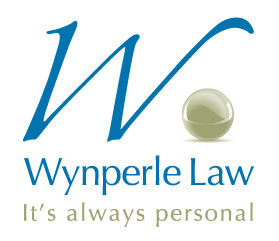 Examples (cnt’d)
“walking, standing and getting around”, taking long walks, visiting an ill relative, “puttering” around the house, and fishing;
Knudsen v. Tyckyj, [1994] O.J. No. 2763 at paras 5-10, and 30 (Gen. Div.).
45
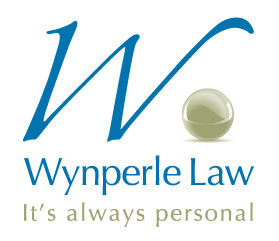 Examples (cnt’d)
Walking and dancing;
Johnson v. Air Car Limousine Services (1985) Ltd., [1996] O.J. No. 858 (Gen. Div.). 

Shopping, household chores, and maintaining contact with family and friends; 
Acitino v. Howes Estate, [1996] O.J. No. 4361 at para. 6 (S.C.J.).
46
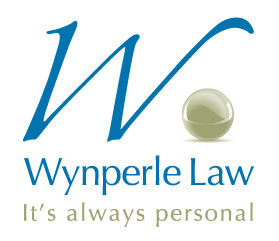 Examples (cnt’d)
Participating in recreational and sporting activities, home renovating, gardening and yard work;
Hansen v. Williams, (23 April 2013), St. Catherines, 09-51358 at page 6.

A lack of energy which prevents full time work and the ability to engage in “normal activities of daily living”.
Altomonte v. Matthews, [2001] O.J. No. 5756 at para 12 (S.C.J.).
47
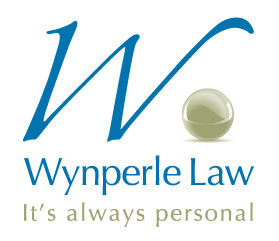 Where there are Pre-accident Restrictions of ADLs:
The court has held that for Plaintiffs who, pre-accident, functioned at an already low level, the impairment is serious if their injuries have further marginalized their existence and have had a serious physical and psychological impact on the future enjoyment of life.  

Briggs v. Maybee (2001), 29 C.C.L.I. (3d) 104, [2001] O.J. No. 941 at para. 29 (Gen. Div.).
48
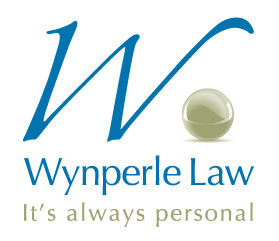 Court’s Analysis of  “Serious” in the Context of a Return to Work (cnt’d)
If an impairment frustrates a plaintiff’s career path, regardless of whether or not the plaintiff is able to perform a different type of work, the plaintiff has suffered a serious impairment for the purposes of the threshold.  

Meyer v. Bright (1993), 15 O.R. (3d) 129; [1993] O.J. No. 2446 at para. 105 (C.A.). 

Branco v. Allianz, [2005] O.J. No. 3056 at para. 26 (S.C.J.).
49
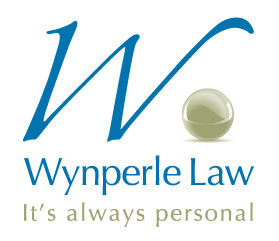 Court’s Analysis of  “Serious” in the Context of a Return to Work (cnt’d)
A commissioned sales employee returned to work, with accommodation. The plaintiff was unable to work his previous long hours, had difficulty standing and was tired at the end of the day.  As a commissioned employee, the plaintiff was required to seek out and work with clients…(cnt’d)
50
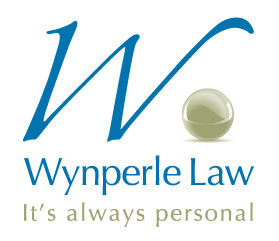 Court’s Analysis of  “Serious” in the Context of a Return to Work (cnt’d)
…The plaintiff’s inability to participate in outdoor activities with friends interfered with his usual activities of daily living which he enjoyed not only for recreation, but as a source of contacts for his commissioned sales employment.  The serious test was met.

Ivens v. Lesperance, [2012] O.J. No. 3363 at paras. 45-46 (S.C.J.).
51
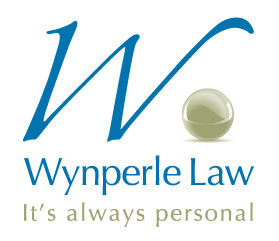 Court’s Analysis of  “Serious” in the Context of a Return to Work (cnt’d)
A self-employed flooring installer suffered a permanent serious impairment in circumstances which included reliance on subcontractors to complete heavy physical work, an inability to do heavy lifting and repetitive work involving the plaintiff’s arms and legs, an inability to use his dominant hand and arm to install flooring, an inability to do repetitive lifting, bending and squatting.
52
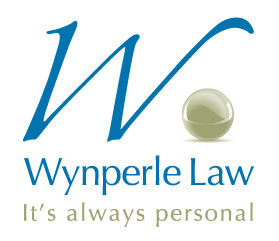 Court’s Analysis of  “Serious” in the Context of a Return to Work (cnt’d)
Tennant v. Fariba, [2013] O.J. No. 1260 at para. 44 (S.C.J.).
53
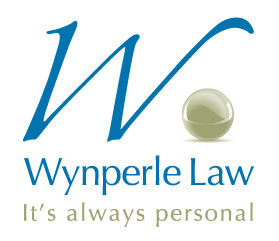 54